HCV and history of the CureSF HBV Free 2016
Robert G Gish MD
Professor Consultant 
Stanford University
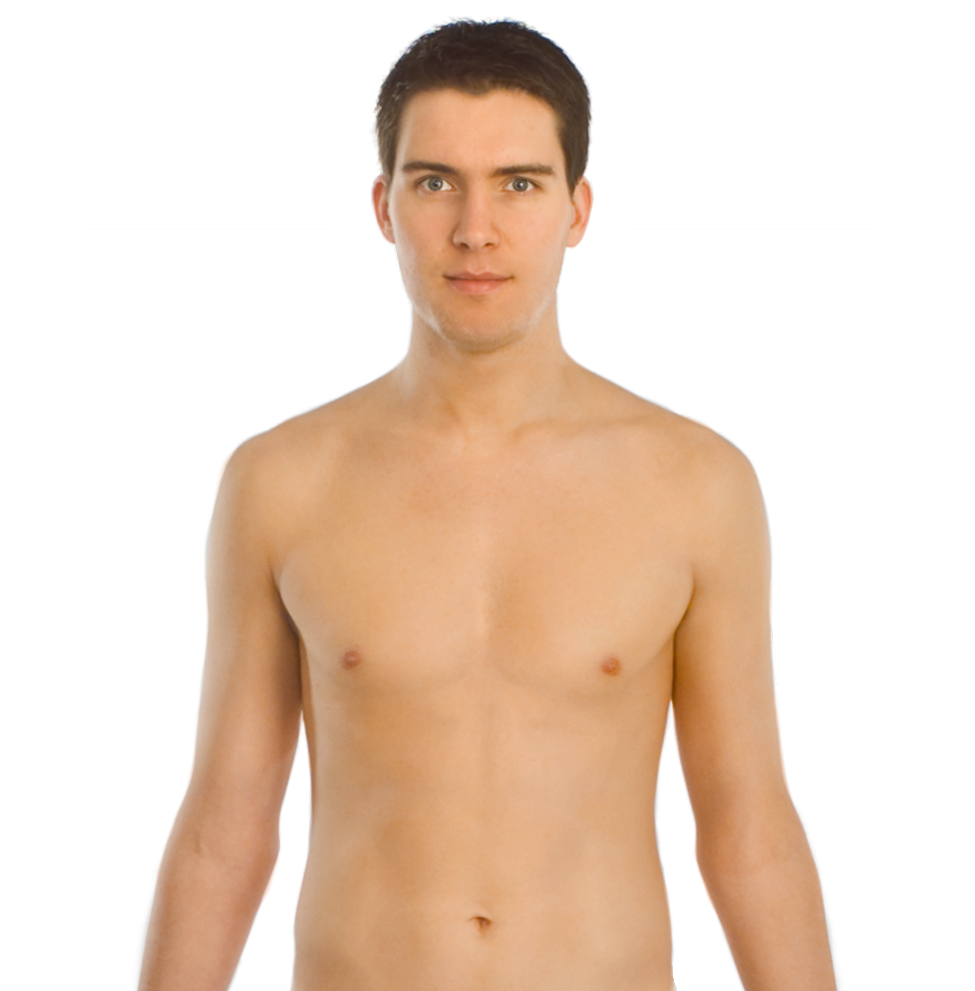 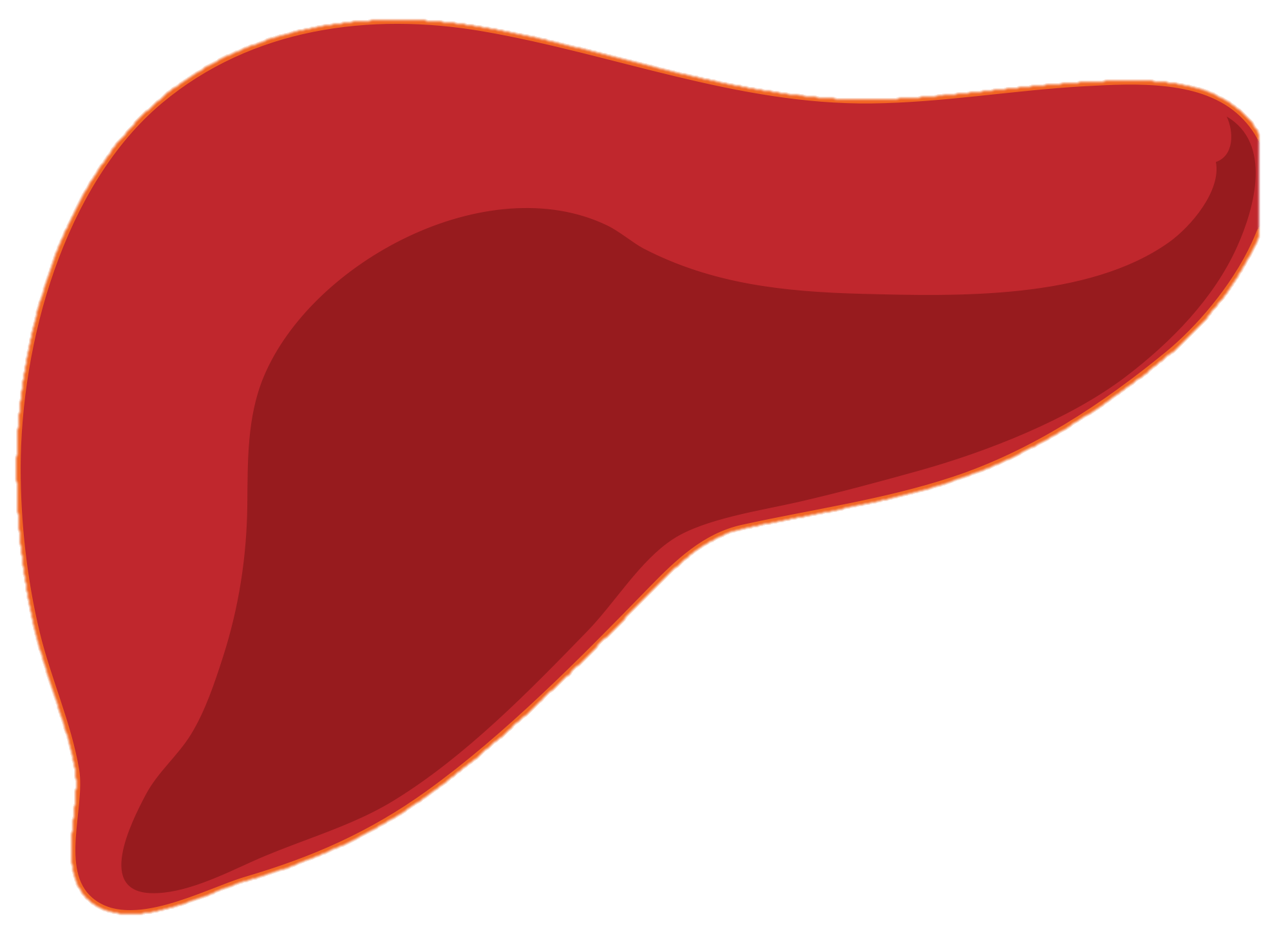 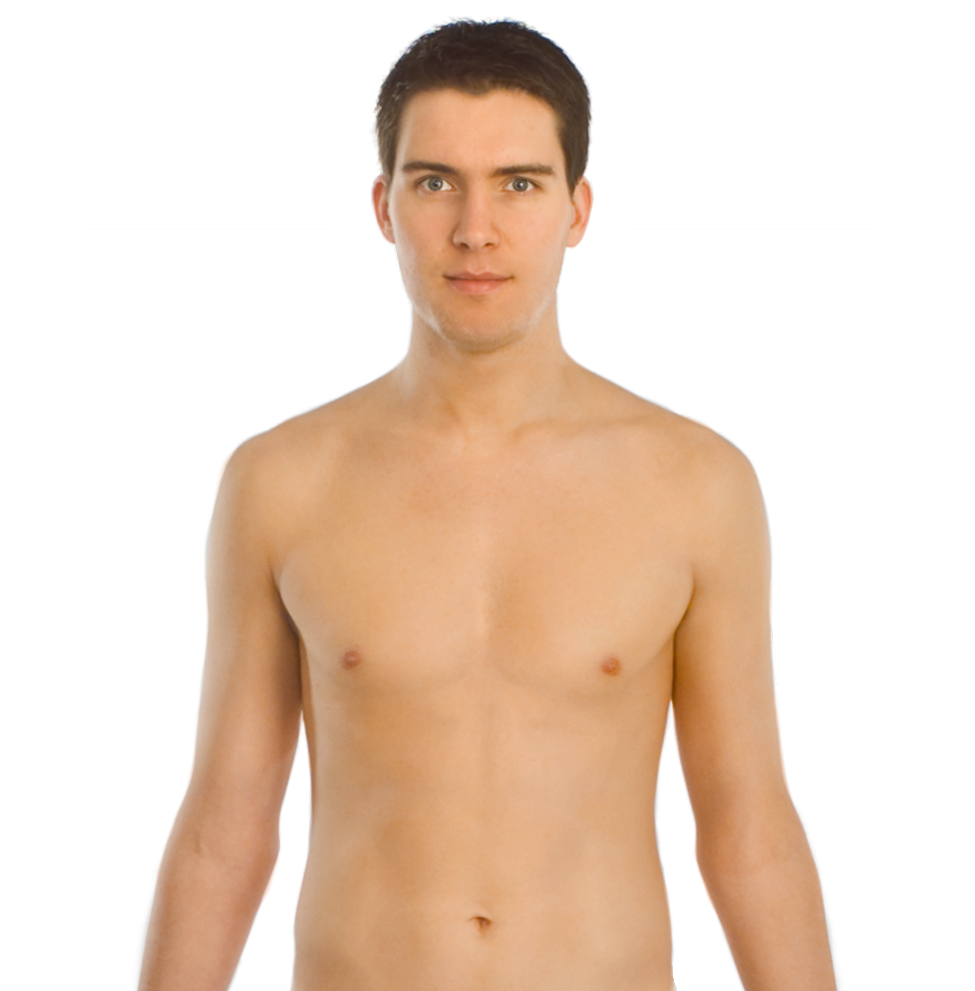 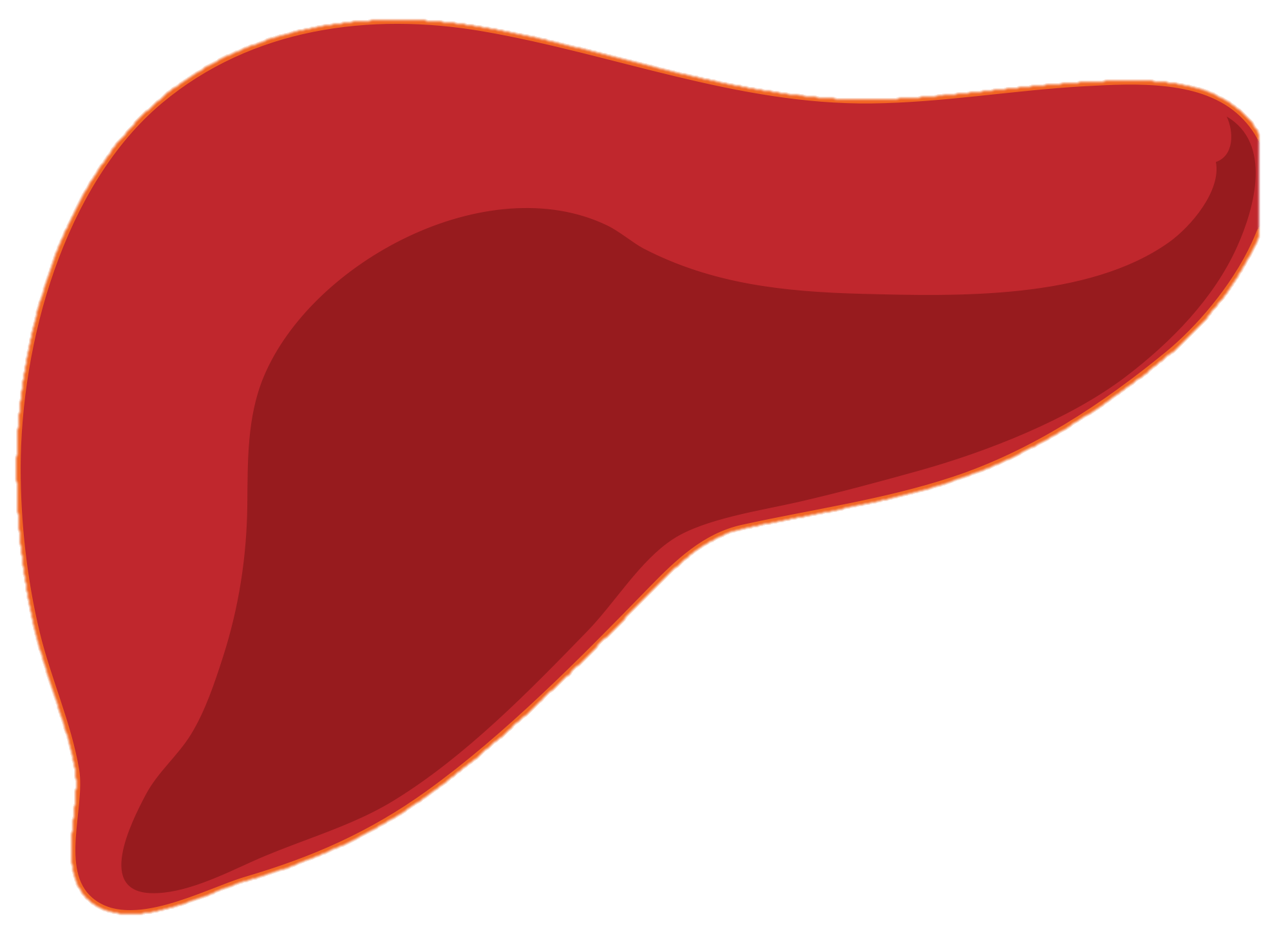 3
HCV is nearly 4 times as prevalent as HIV and HBV
Prevalence of Chronic Viral Infections
5 Million175% Unaware of Infection
5
~2.2 Million165% Unaware of Infection
Total No. Infected (millions)
4
1.1 Million121% Unaware of Infection
Undiagnosed
2
Diagnosed
1
HIV
HBV
HCV
0
A 2011 study estimated that as many as 5.2 million persons are living with HCV in the United States2
HBV=hepatitis B virus; HCV=hepatitis C virus; HIV=human immunodeficiency virus. 
Gish Hepatology 2015.
Chak E, et al. Liver Int. 2011;31(8):1090-1101.
Fibrosis Progresses Over Time with Chronic HCV infection
End Stage Liver Disease
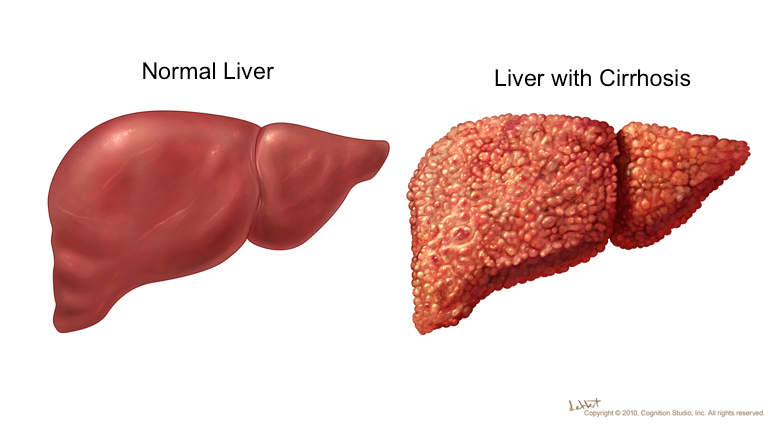 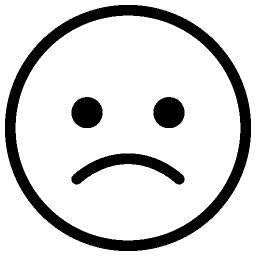 About 20-30 years
Fibrosis
“liver damage”
Normal Liver
Cirrhosis
HCC
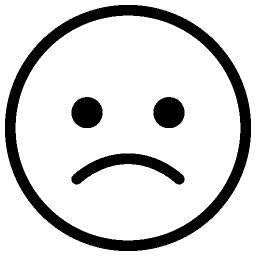 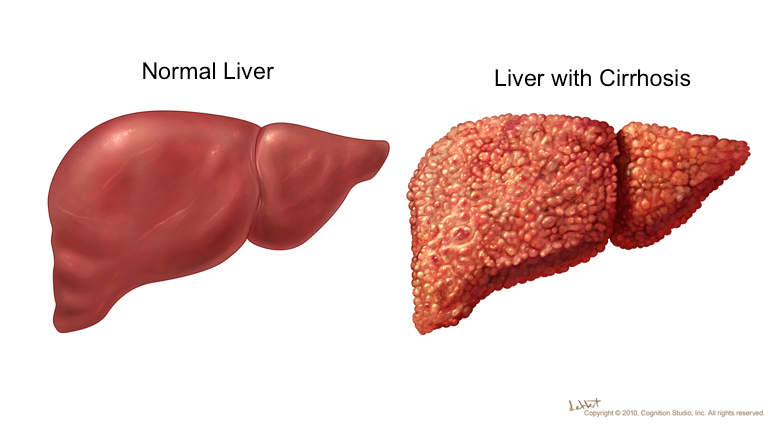 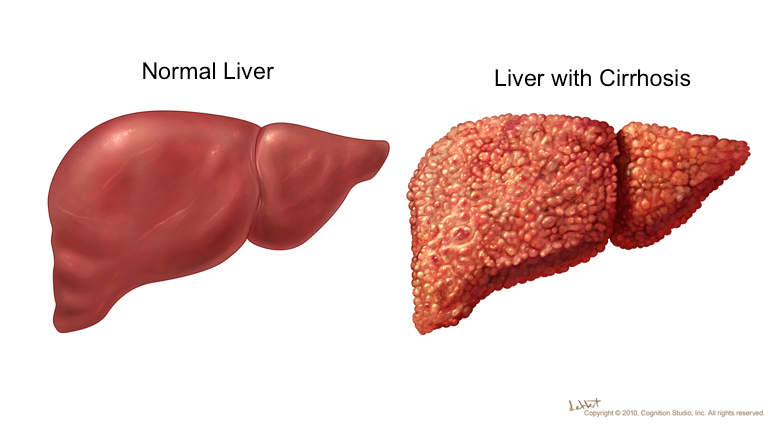 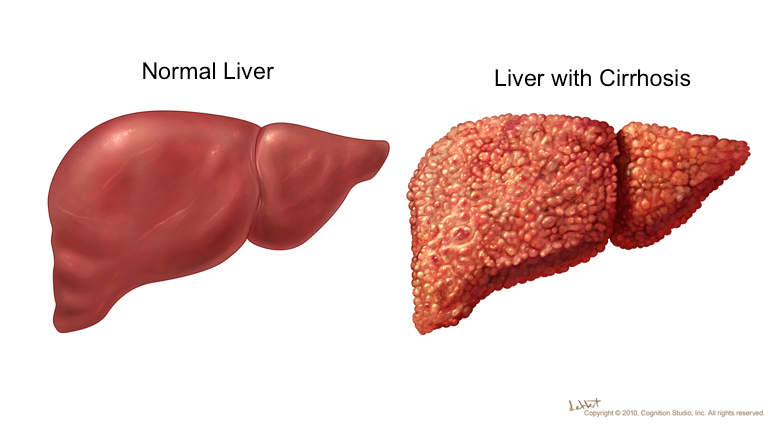 Stable Disease
Cure reduces but does not eliminate the risk of liver failure and hepatocellular carcinoma
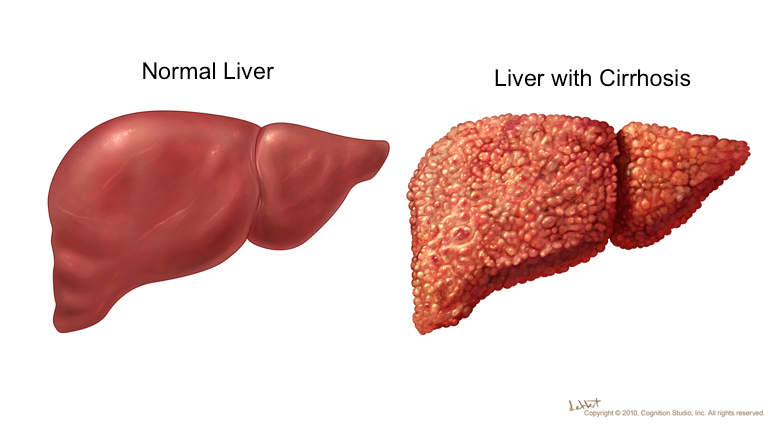 Preparing for HCV Therapy
Screen
HCV Ab
Confirm Infection
& Genotype
Stage 
Fibrosis
Treat?
With What?
Relevant 
History and
Physical
Assess
Compliance
HCV Evaluation and Staging
-Treatment history (interferon therapy or DAA)
-Genotype (1, 2, 3..) and subgenotype (1a vs 1b).
-Imaging
-Required testing by insurance
-Viral load (copies/mL)
-Fibrosis score (i.e. Fib-4)
-Fibroscan or biopsy
-Drug-drug interactions (DDIs)
The HCV Molecular Locksmith
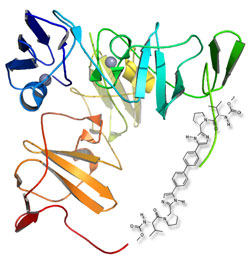 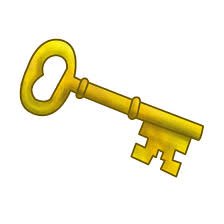 HCV viral proteins are disabled with DAAs 
but they must fit specifically: Like a Lock and Key
Hepatitis C Virus:  Viral Replication,
Hepatitis C Virus - Replication
Lipoproteins
Export
Progeny genome
Entry
Assembly
Replication
+
E1-E2
NS5B
Golgi
NS4B
NS5A
NS3/4A
C
ER
E1
NS2
Uncoating
E2
Chaperones
ER
E1-E2
Translation
Nucleus
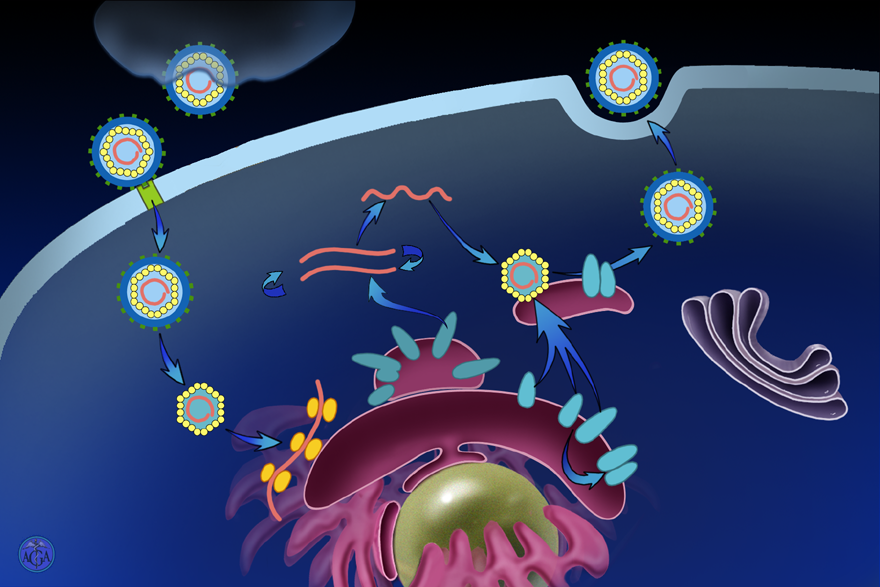 [Speaker Notes: Slide 31 - part 4]
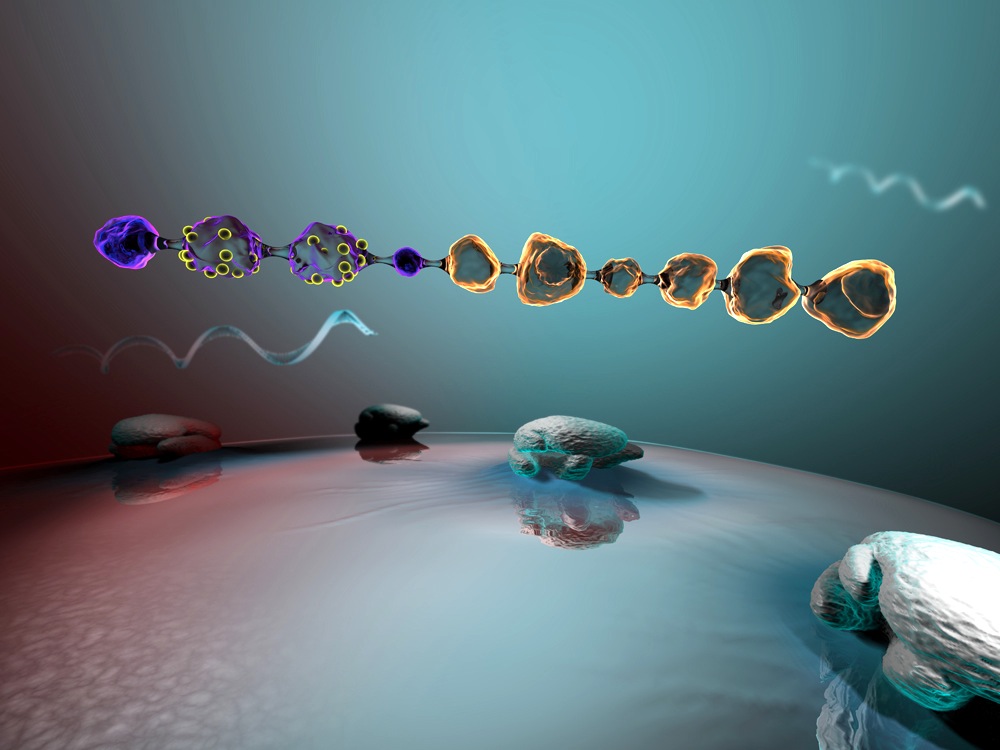 HCV Genome
E1
E2
NS5B
C
p7
NS2
NS3
NS4A
NS4B
NS5A
ARFPs
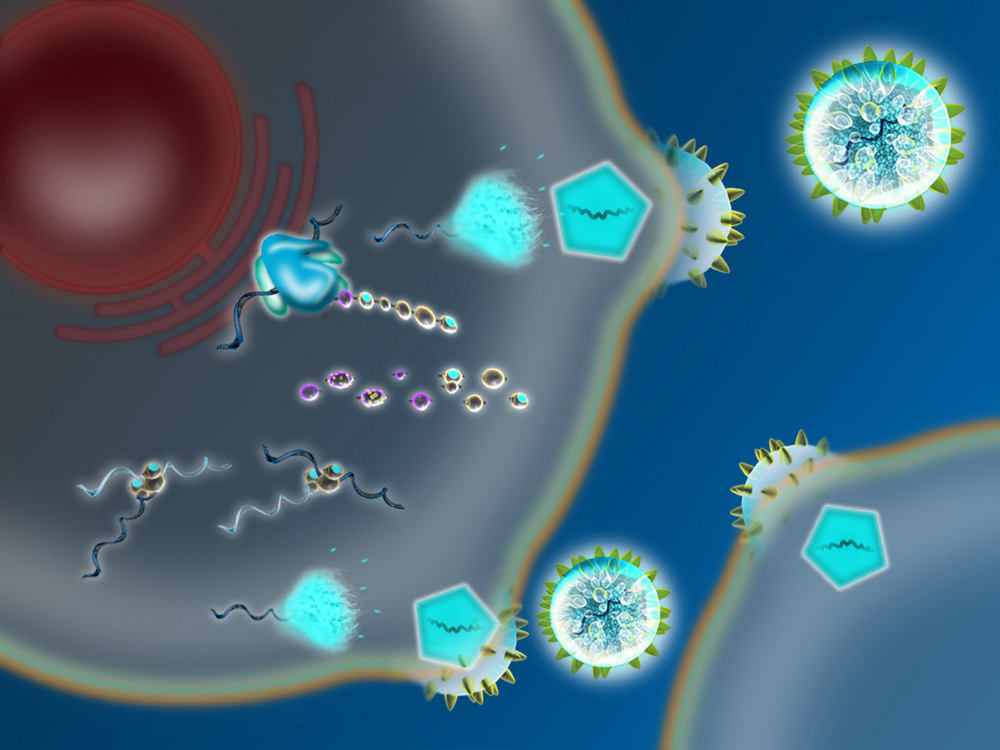 Kwong A, et al. Beyond interferon and ribavirin: Antiviral therapies for hepatitis C virus. 
Drug Discovery Today: Therapeutic Strategies. 2006;3:211-220.
HCV Genotype 1: Most common in US where research was focused
Global
United States
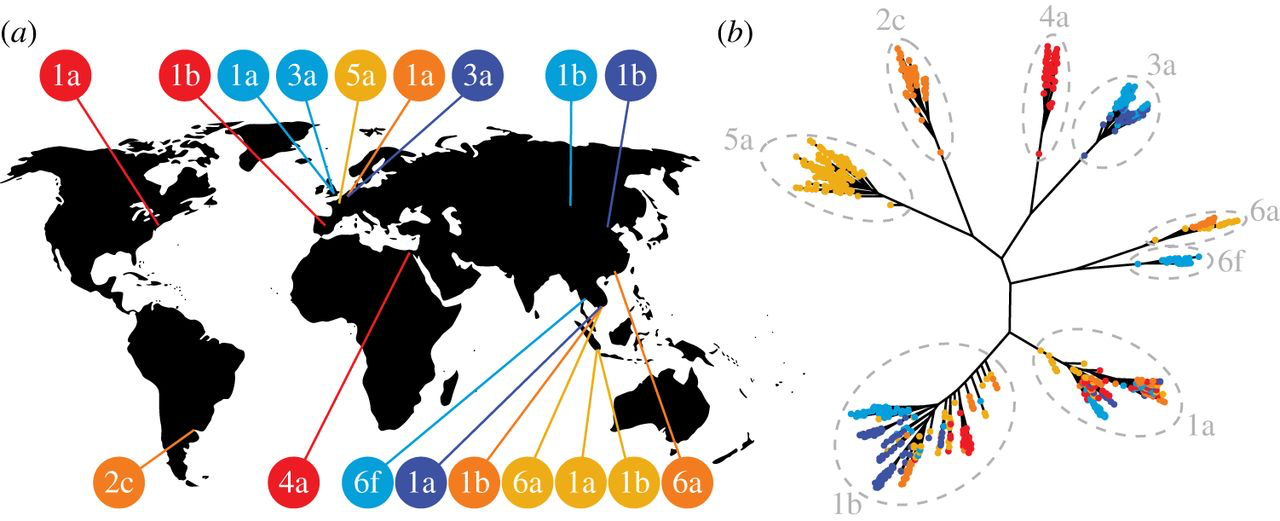 2/3 genotype 1a
1/3 genotype 1b
Trans R Soc B 368: 20120314.
HCV DAA nomenclature
DAA= Direct-acting Antivirals
HCV Protease Inhibitors: ending in previr
e.g. Paritaprevir
HCV NS5A Inhibitors: ending in asvir
e.g. Ledipasvir
HCV Polymerase Inhibitors: ending in buvir
e.g. Sofosbuvir or Dasabuvir
Includes nucleotide/non-nucleoside analogs
Principles of All-oral Regimens for HCV
No interferon
Combine drugs from different classes
Hit multiple viral targets to increase efficacy
Diminishes risk of viral resistance
Benefits of multi-drug strategies
Backbone/anchor drug plus additional agent(s)
Superior efficacy than expected from individual drugs
Excellent outcomes
Near universal efficacy
Short duration of therapy
Side effects have minimal impact on quality of life and are indistinguishable from placebo
[Speaker Notes: Backbone compound: 
High barrier to resistance does much of the heavy lifting]
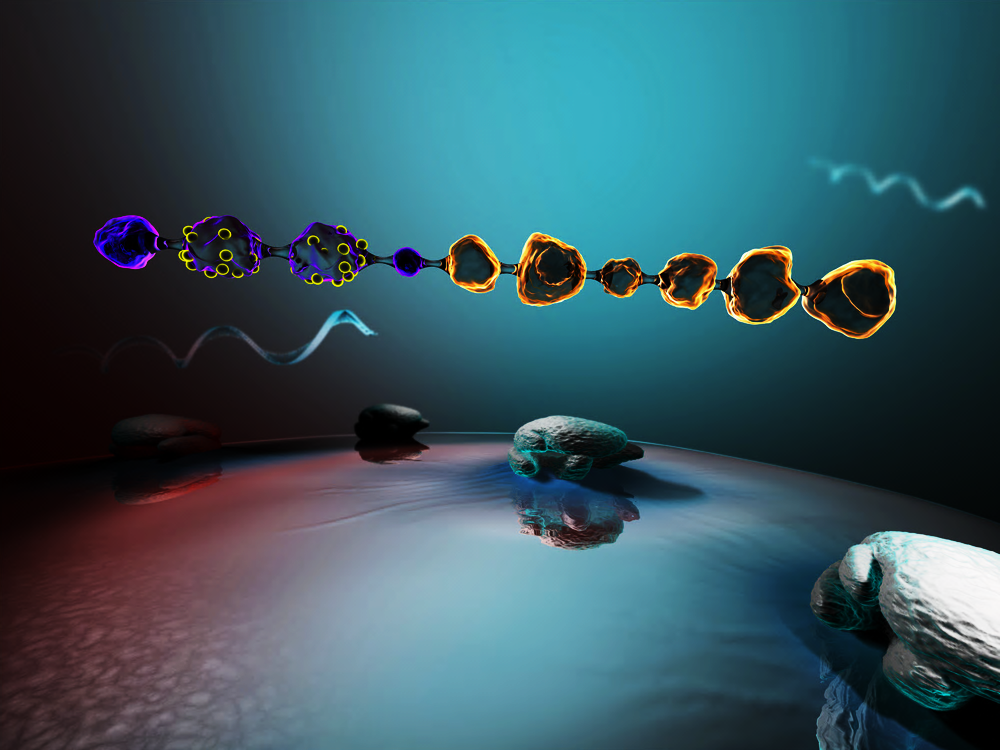 HCV Drug Targets
NS5B
NS3
NS4A
NS5A
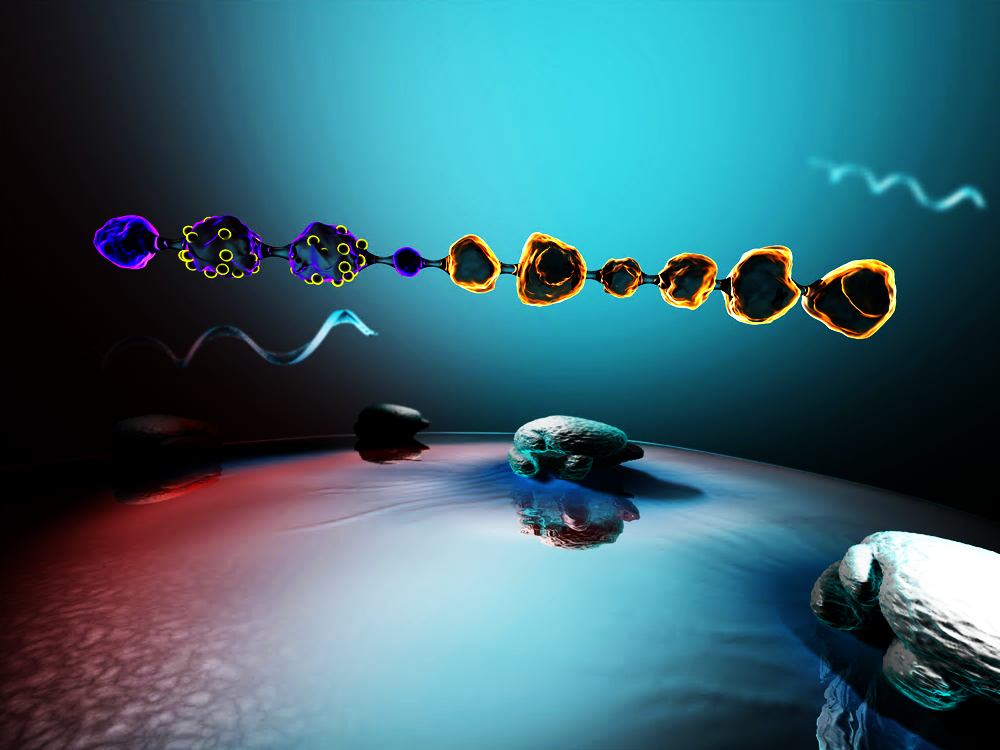 HCV Novel FDA Approved DAAs
NS5B
NS3
NS4A
NS5A
NS3/4A Protease inhibitors
Simeprevir  (COSMOS)
Paritaprevir (Viekira)
Elbasvir (Zepatier)
NS5B Nucleos(t)ide inhibitors (NI)
Sofosbuvir (COSMOS, Harvoni, or Eplcusa)
NS5A Inhibitors 
Ledipasvir (Harvoni)
Ombitasvir (Viekira)
Daclatasvir  (Daklinza)
Elbasvir (Zepatier)
Velpatasvir (Epclusa)
NS5B Non-nucleoside inhibitors (NNI)
Dasabuvir-DSV (Viekira)
FDA Approved HCV Regimens Vary by Genotype
Genotype 1:
Sofosbuvir/Simeprevir
Sofosbuvir/Ledipasvir
Paritaprevir/r, Ombitasvir, Dasabuvir +/- Ribavirin (RBV)
Elbasvir/Grazoprevir
Sofosbuvir/Velpatasvir
  Genotype 2:
Sofosbuvir/RBV
Sofosbuvir/Velpatasvir
Genotype 3:
Sofosbuvir/RBV
Sofosbuvir/Daclatasvir* (±RBV)
Sofosbuvir/Velpatasvir
Genotype 4 similar to GT 1
Genotype 5/6
Sofosbuvir/Velpatasvir
Sofosbuvir/Ledipasvir
*Sofosbuvir and Daclatasvir is a pan-genotypic combination.
HCV Cure: Sustained Virologic Response (SVR)
Early indicator of success @ 4 weeks: HCV RNA negative
Bad sign: viral breakthrough, late TND or relapse after treatment.
Durable CURE: Known as Sustained Virologic Response (SVR).  
Determined 12 weeks after treatment (SVR 12).
Patients are CURED! But can be infected if exposed again